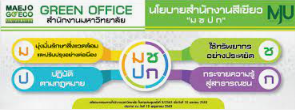 แผนการดำเนินงานสำนักงานสีเขียว หมวด 5 สำนักงานมหาวิทยาลัย
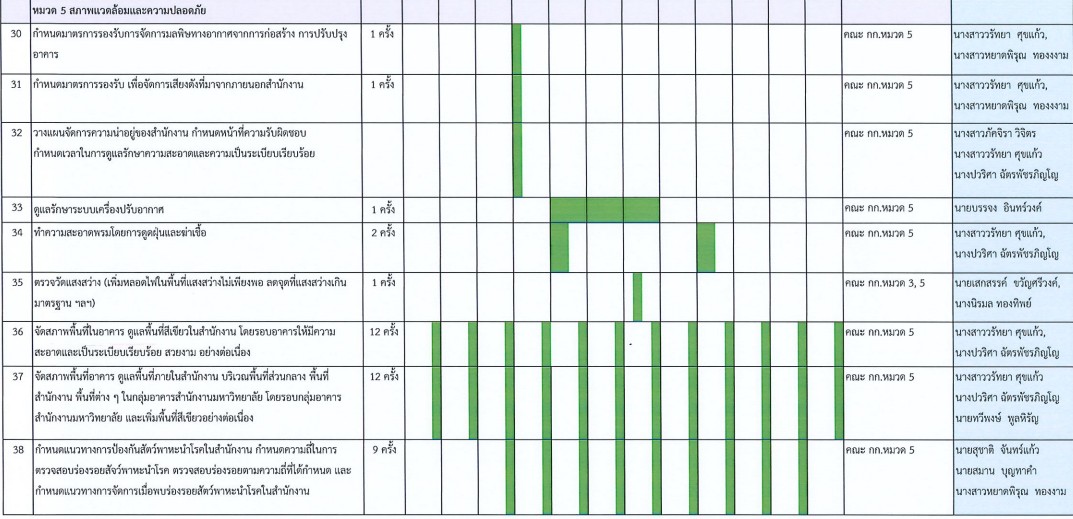 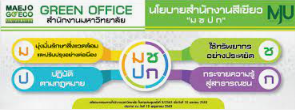 แผนการดำเนินงานสำนักงานสีเขียว หมวด 5 สำนักงานมหาวิทยาลัย
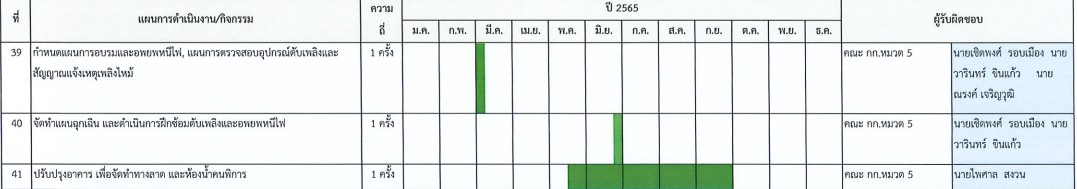